Mathematics
Exploring the value of pounds using coins and notes
Lesson 2 of 10
Ms.Dobrowolski
‹#›
Independent Task
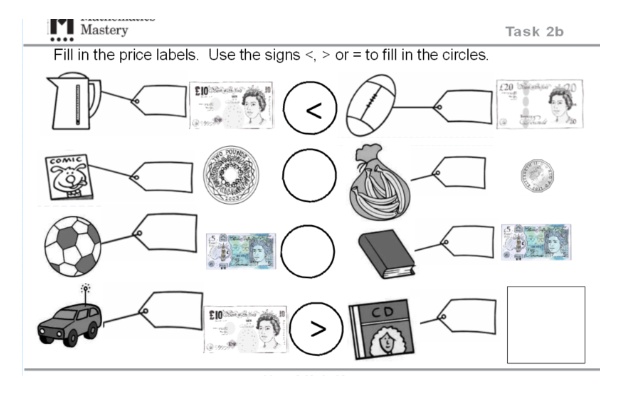 ‹#›